Вымолвил словечко,
Покатилась печка.
Прямо из деревни
К царю и царевне.
И за что не знаю,
Повезло лентяю.
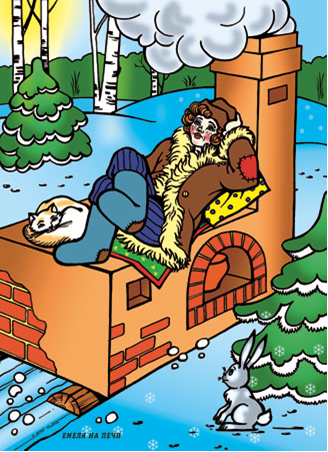 а о е ы  у  э  и
ел   еловые ели
е-ло-вы-е
е-ло-вы-е
по-ел 
 кра-си-вы-е